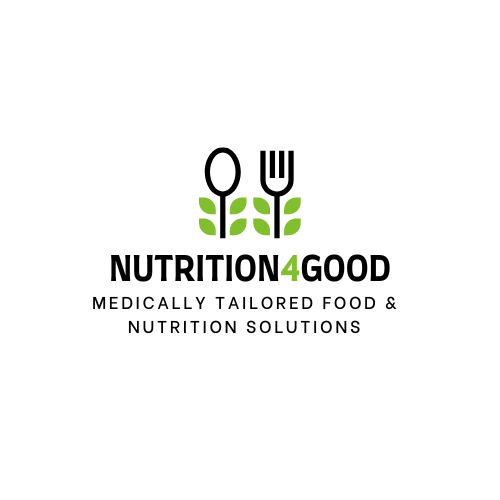 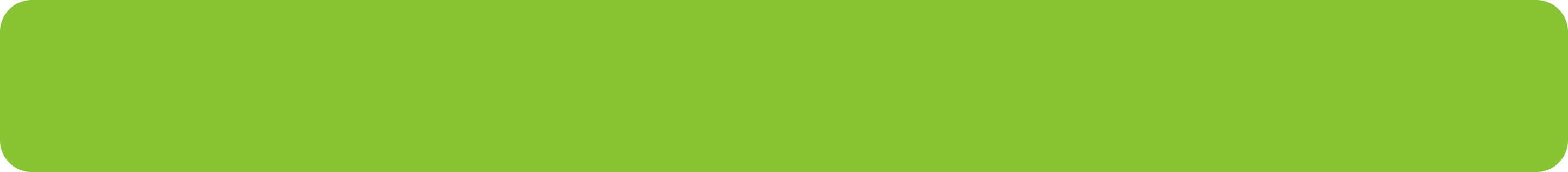 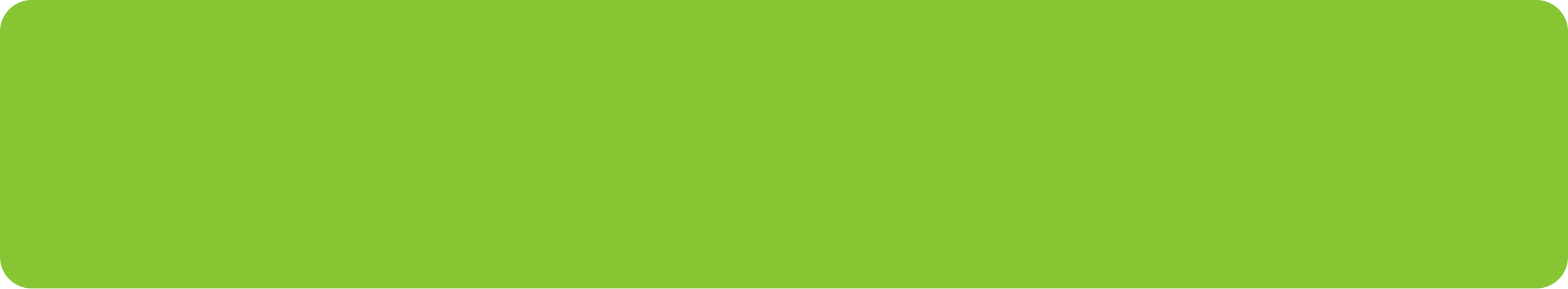 OUR PARTNERS PROVIDE:
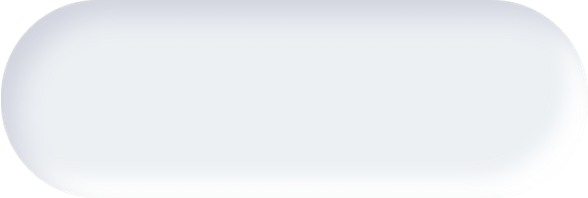 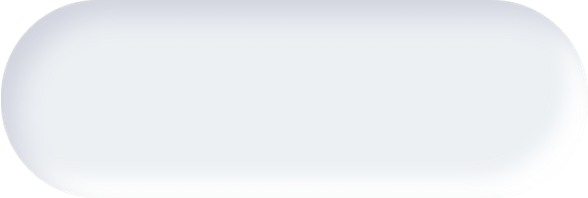 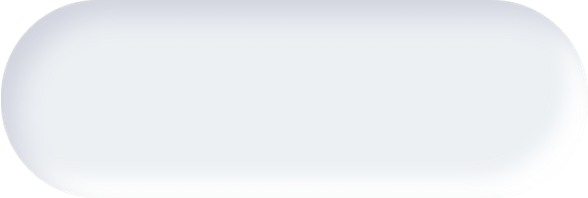 MEDICALLY-TAILORED AND 
HOME-DELIVERED MEALS
DIGITAL HEALTH NUTRITION SOLUTIONS
BEHAVIORAL HEALTH SUPPORT
[Speaker Notes: One that works on ILOs now because the state understands the CBO challenge of network adequacy]
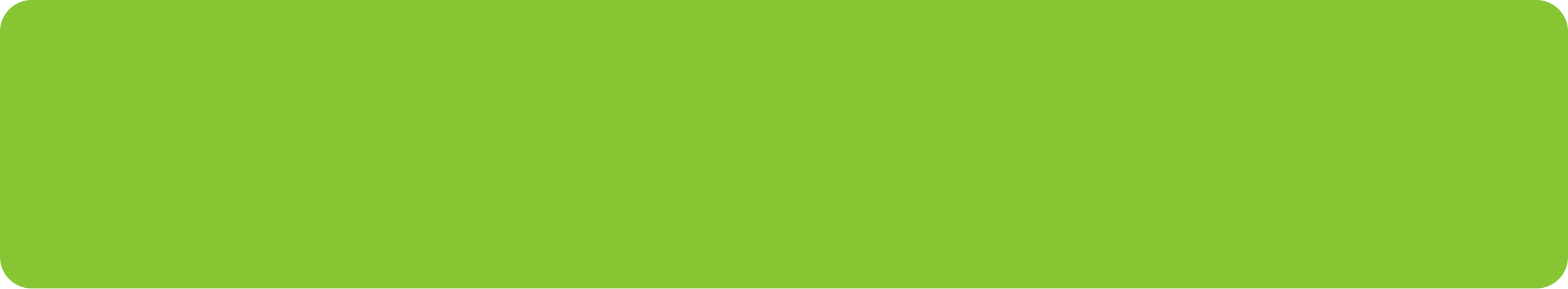 THROUGH A COLLABORATIVE 
APPROACH WE DELIVER:
Robust
Education

& Sustainable Behavior 
Change
Referrals & 

Resource 
Support
Nutrition
Services with Registered Dietitians
Medically 
Tailored Food

Meals, 
produce & pantry
Data Collection, Reporting & Outcomes
Nutrition4Good was created to take the best in the field and merge them together to be able to bring eligible members of 1115 programs what is needed when it's needed, 24/7
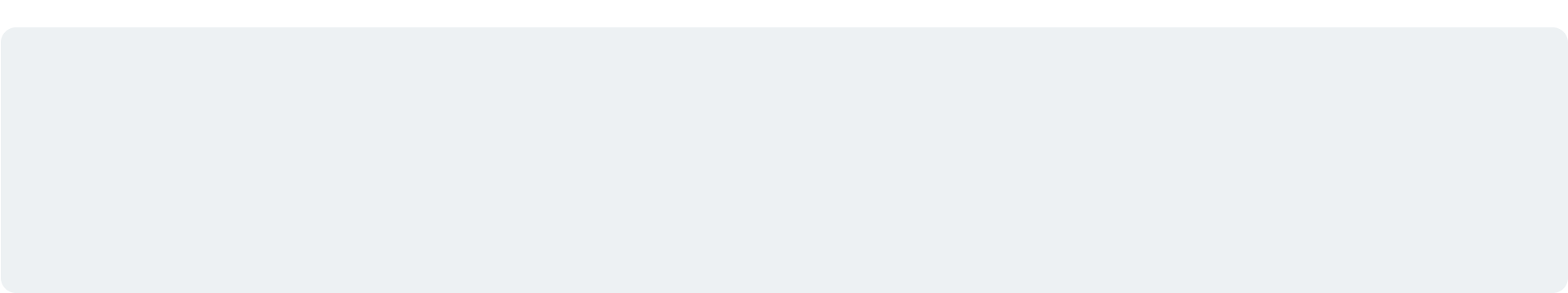 WHAT ARE YOUR GOALS?
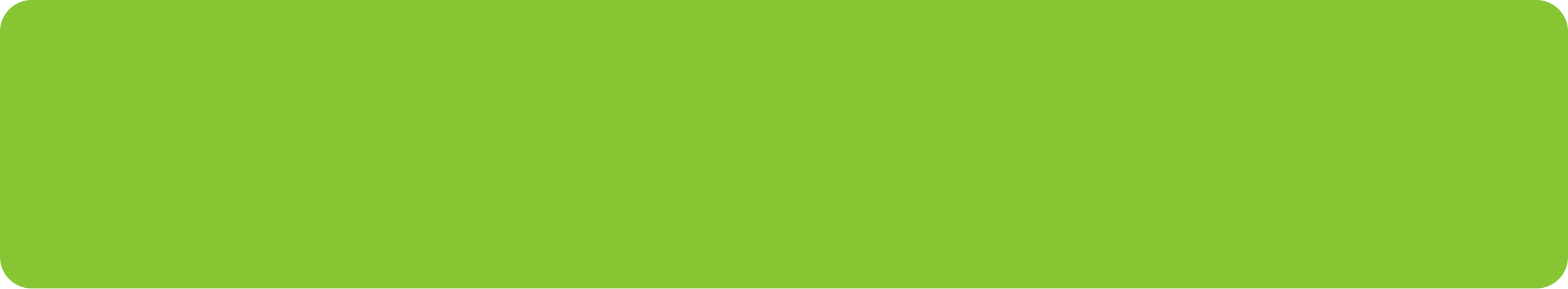 Data 

Outcomes

Quality Measures
Scalability

Reliability 

Network Adequacy
Outreach 

Population-specific needs
[Speaker Notes: Challenges with scalability, not being able to deliver food in a short amount of time (being able to support complex conditions) have more choice]
NUTRITION EDUCATION + MEDICALLY TAILORED FOOD: 
A WHOLE-PERSON APPROACH
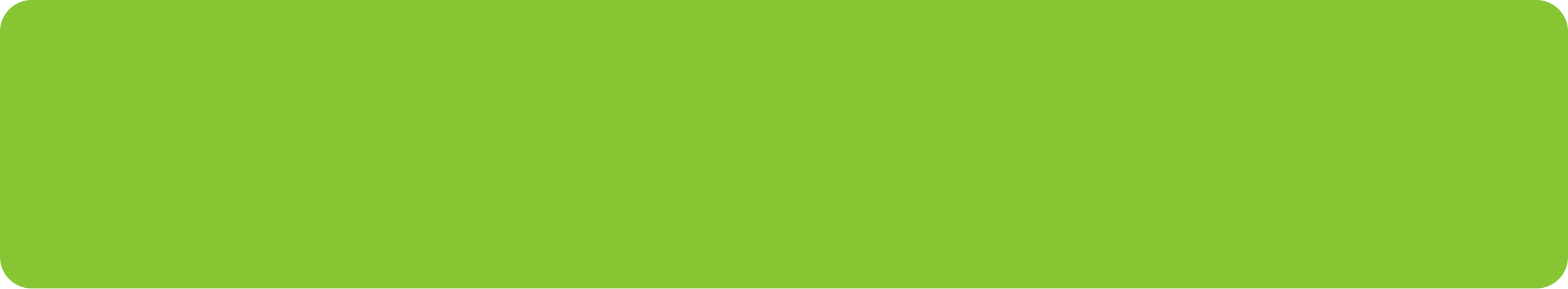 Nutrition Assessment
Ongoing Education + Support
MTM + 
Food Supports
Sustained Behavior Change + Outcomes
Preparation for Graduation
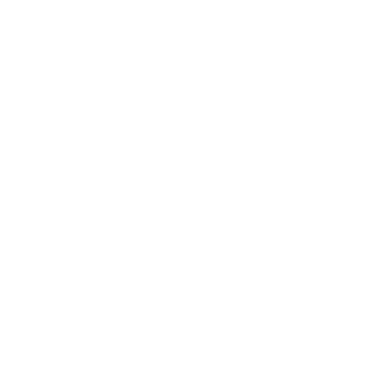 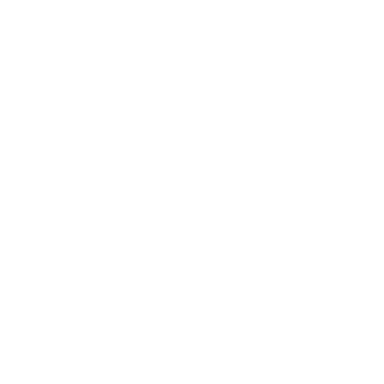 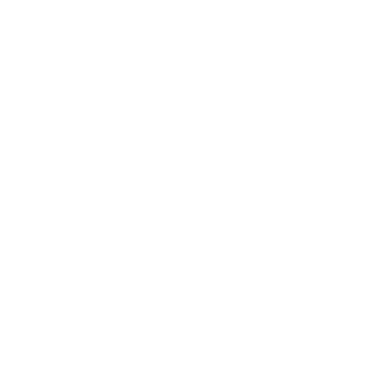 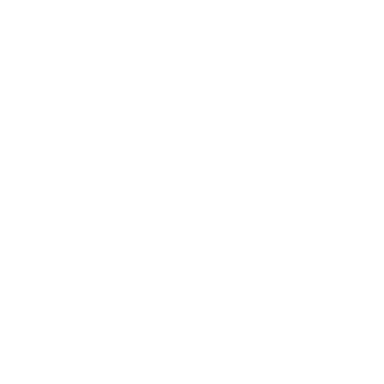 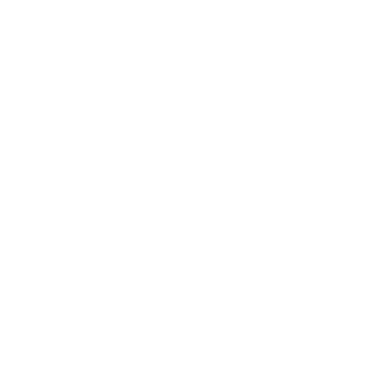 Robust data collection & reporting capabilities deliver custom reports and measured outcomes
Assessments + screenings 

Produce prescription, MTM recommendation + orientation 

Health need + SDOH- specific support from nutrition education platform + RDs
Condition-specific MTM + food supports delivered alongside education with a graduated approach
MTM food supports can transition produce or pantry when appropriate 

Member has built nutrition literacy & self-efficacy
Tailored nutrition education & support 

Curriculum with cooking classes, shopping lists, 1:1 visits, group support & more
[Speaker Notes: Challenges with scalability, not being able to deliver food in a short amount of time (being able to support complex conditions) have more choice]
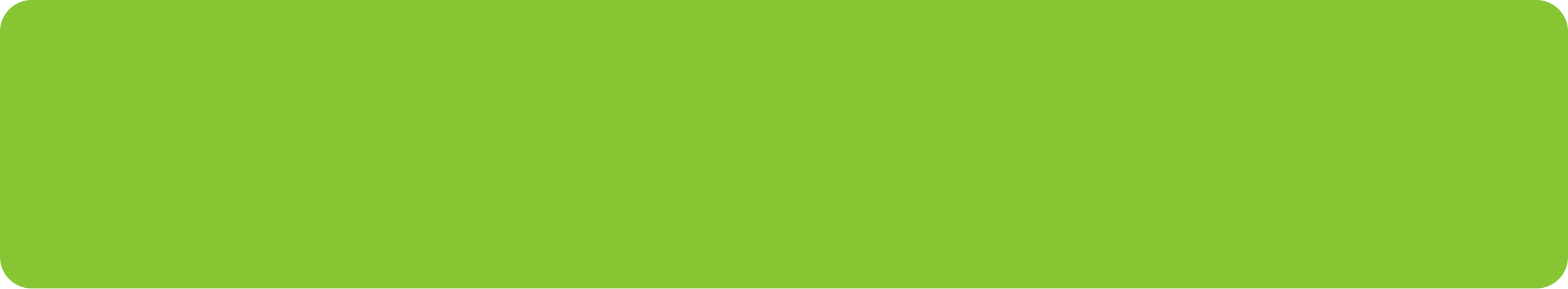 OUR PARTNERS HAVE CLINICALLY-SUPPORTED OUTCOMES
82%
Engagement across nutrition programs
Success in achieving moderate lifestyle behavior change
42%
Average decrease in HbA1c in diabetic patients using food delivery
17.5%
Of members were satisfied with their home-delivered meal service
88%
Reduction in ER visits during 6-month pilot program for patients with CHF
50%